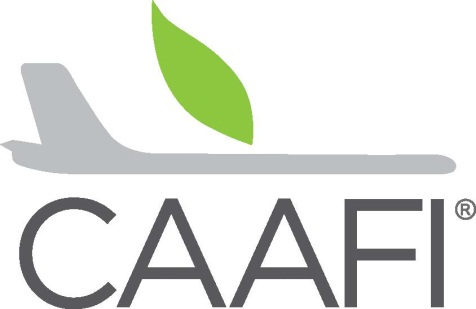 CAAFI 2014
General Meeting
& Expo
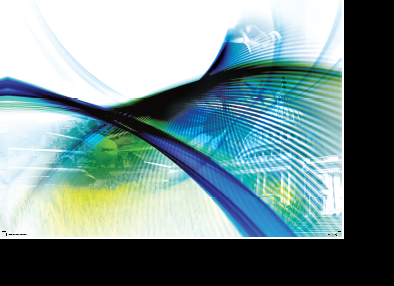 Dennis McGinn, 
Assistant Secretary of the US Navy, Energy, Installations & Environment
Produced by
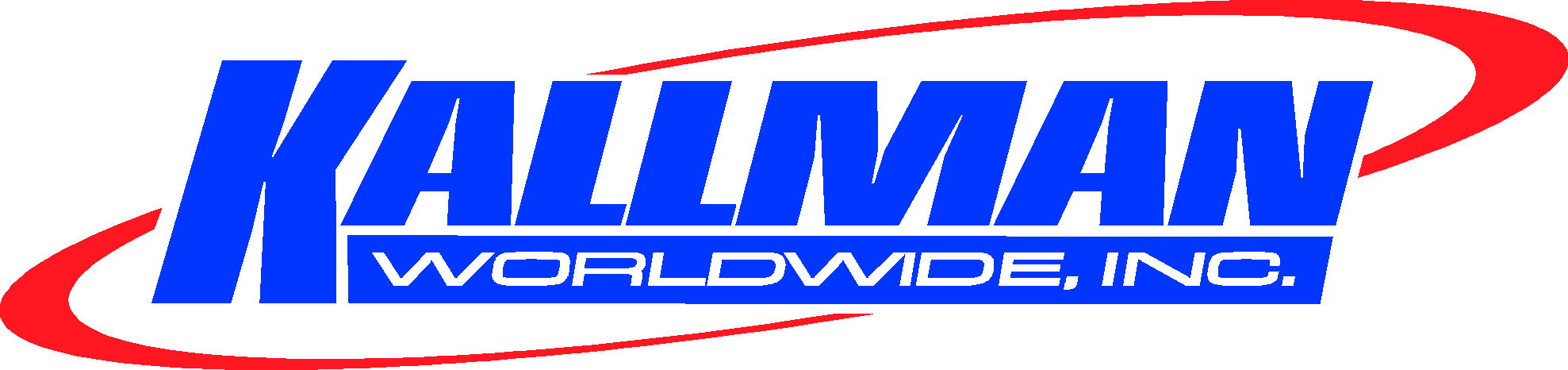